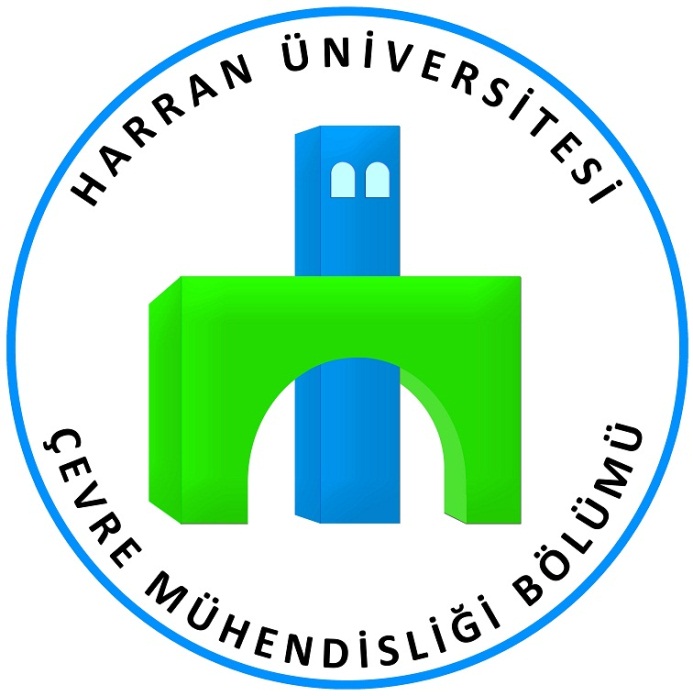 HARRAN ÜNİVERSİTESİ
ÇEVRE MÜHENDİSLİĞİ BÖLÜMÜ, 2023
7.08.2023
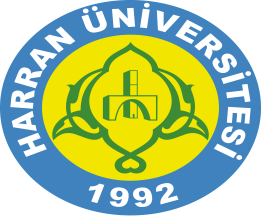 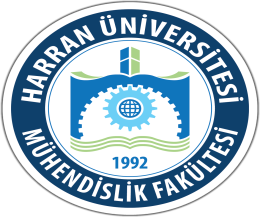 ÇEVRE MÜHENDİSLİĞİ BÖLÜMÜ
Çevre Mühendisliği Tanımı ve Genel Bilgi
Harran Üniversitesi’nde 1993 yılında faaliyetine başlayan Çevre Mühendisliği Bölümü çevresel problemlerin çözümüne yönelik olarak büyük bir sorumluluk üstlenmiştir.
Çevre Mühendisliği Bölümü 1993-1994 eğitim-öğretim yılında eğitime başlamıştır.
2
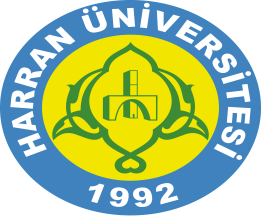 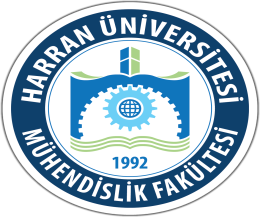 ÇEVRE MÜHENDİSLİĞİ BÖLÜMÜ
ÇEVRE MÜHENDİSLİĞİ TANIMI
Çevre mühendisliği, doğal kaynakların korunması ve insan sağlığına uygun çevre koşullarının oluşturulması ile ilgili mühendislik dalıdır. Diğer mühendislik dallarından farklı olarak, doğanın kaynaklarını tüketmeyi değil, doğaya sahip olduklarını geri vermeye çalışan bir mühendislik dalıdır. Çevre Mühendisliği’nin başlıca faaliyet sahası su, hava ve toprağa karışan atıkların bertarafı için teknolojik çözümler araştırmak ve uygulanacak tedbirleri belirlemektir.
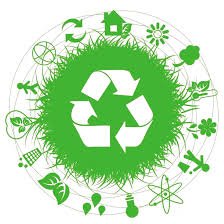 7.08.2023
SU VE ATIKSU
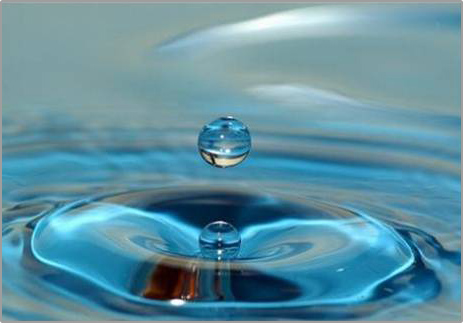 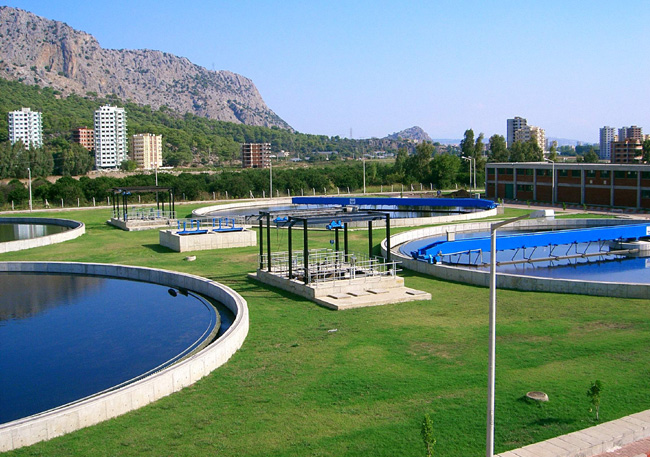 7.08.2023
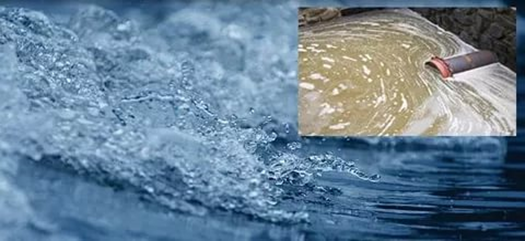 SU VE ATIKSU İŞLERİ
İçme suyu, kanalizasyon, yağmur suyu şebekesi 
    projelendirilmesi ve inşaatı, 

 İçme suyu temini, su kaynaklarının kirlenmeye karşı   
    korunması, iletimi ve arıtma tesislerinin  
    projelendirilmesi ve inşaatı, 

 Evsel ve endüstriyel atıksu arıtma tesislerinin sistem 
    seçimi, projelendirilmesi, inşaatı ve işletilmesi, 

 Arıtılmış atıksuların alıcı ortamlara deşarj edilmesi,  
    modelleme ve olası etkilerin araştırılması,
7.08.2023
HAVA KİRLİLİĞİ
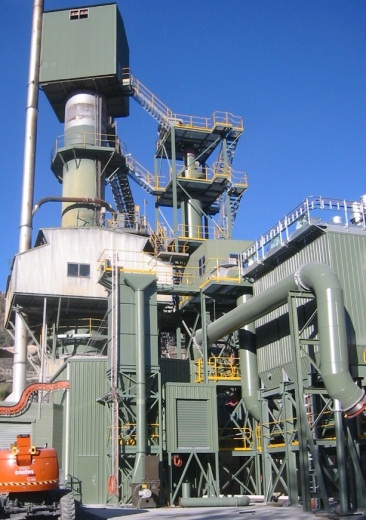 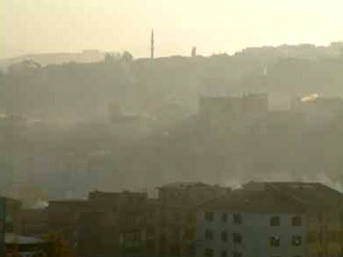 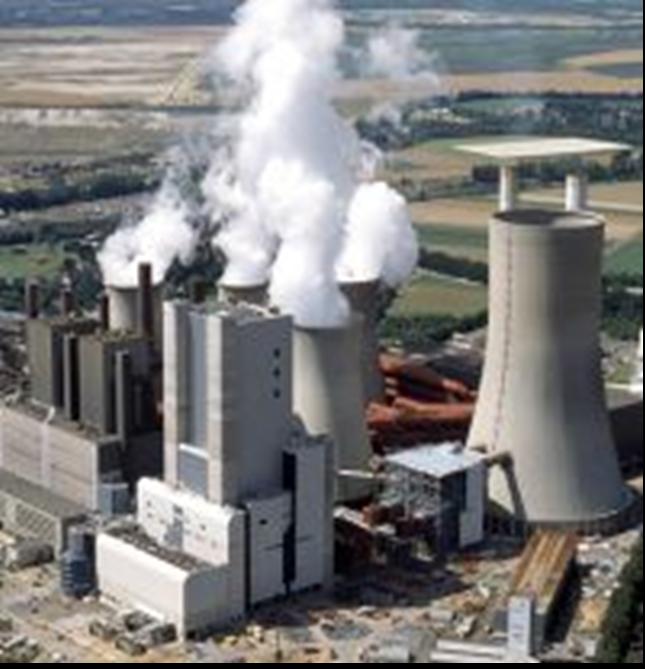 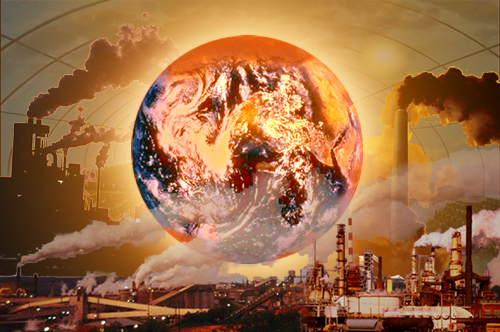 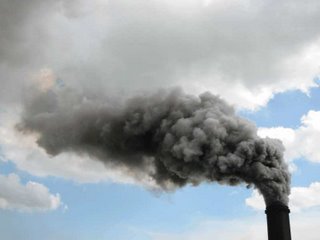 7.08.2023
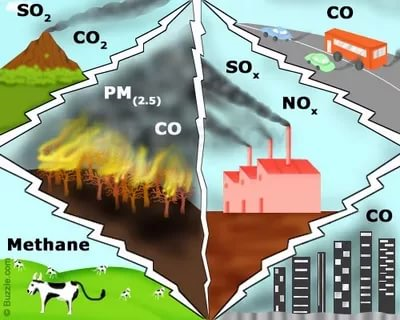 HAVA KİRLİLİĞİ İŞLERİ
Hava kirliliğinin önlenmesi ile ilgili olarak; 
    kaynakta kontrol, arıtım teknolojilerinin 
    seçimi ve uygulamaları,

 Emisyon izin dosyalarının hazırlanması

Hava kirliliğinin kontrolüne yönelik, hava emisyonları 
    ve kalitesine ait ölçümlerin değerlendirilmesi, hava 
    kirleticilerinin dağılım modellemesi ve  
    değerlendirilmesi,
Toz emisyonlarının ölçümü ve minimizasyonu
7.08.2023
KATI ATIK YÖNETİMİ
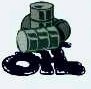 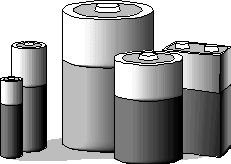 TIBBİ ATIK
EVSEL ATIK
AMBALAJ
 ATIĞI
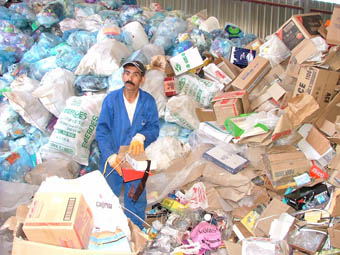 7.08.2023
KATI ATIK YÖNETİMİ İŞLERİ
Toplanması,
Taşınması, 
Depolanması,  
Geri Kazanımı,
Bertarafı,
Zararlı ve Tehlikeli Atıkların Yönetimi ve Bertarafına      
     Yönelik Çalışmalar 

Atık Yönetim Planlarının Yapılması
Mühendislik ve Danışmanlık Hizmetleri
7.08.2023
TOPRAK KİRLİLİĞİ
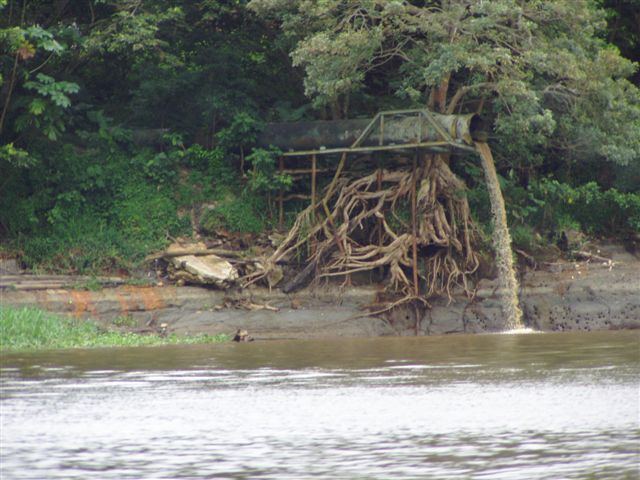 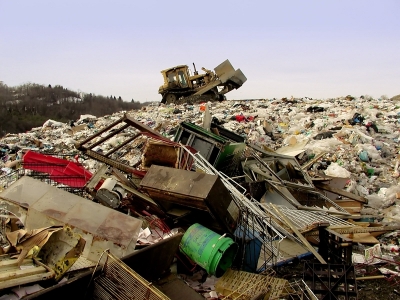 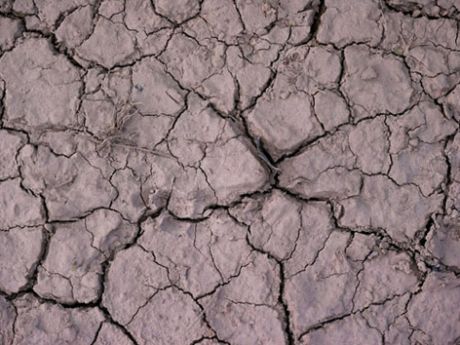 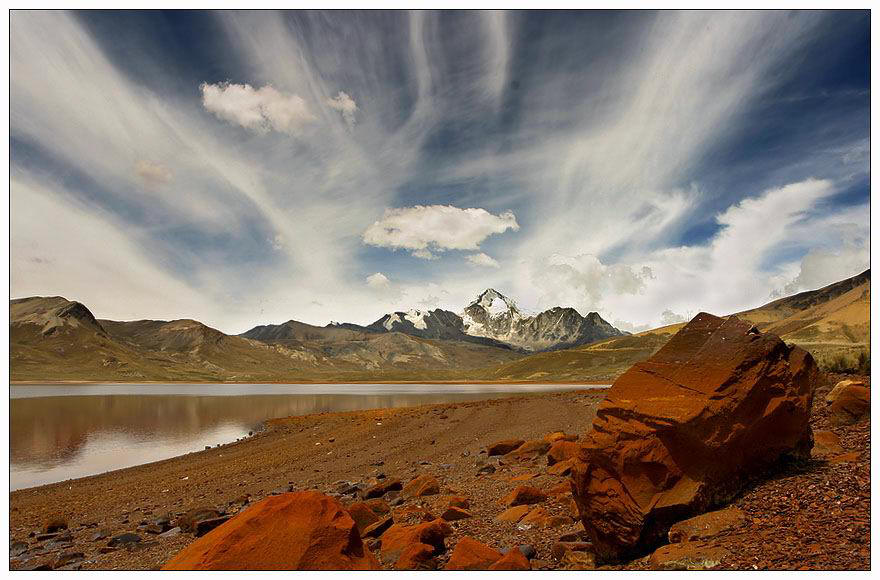 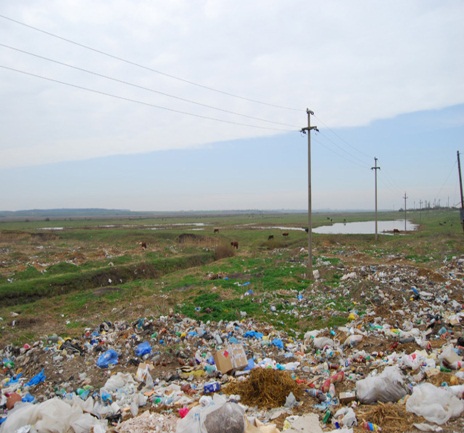 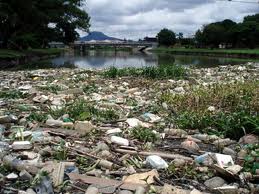 7.08.2023
TOPRAK KİRLİLİĞİ İŞLERİ
Toprak ve yeraltı su kaynaklarının kirliliğinin önlenmesi çalışmaları 
  Kirletici kaynakların kirliliğinin tespitine ilişkin kontrollük, uygulama ve yönetim hizmetleri 
  Toprak koruma projelerinin hazırlanması
7.08.2023
GÜRÜLTÜ KİRLİLİĞİ
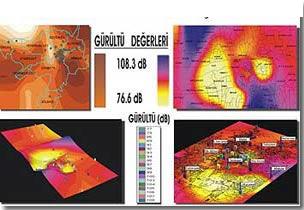 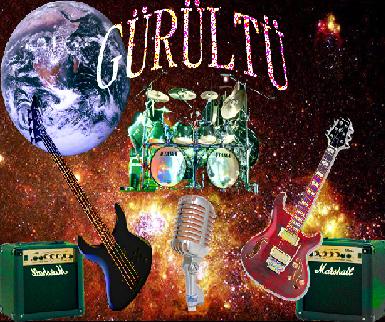 7.08.2023
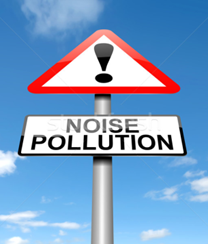 GÜRÜLTÜ KİRLİLİĞİ İŞLERİ
Gürültü kirliliğinin kontrolü ve önlenmesine yönelik danışmanlık hizmetleri

 Çevresel gürültü ve arka plan ölçümlerinin yapılması

 Akustik raporların hazırlanması

 Gürültü modellemesi yapılarak gürültü haritalarının hazırlanması
7.08.2023
ÇEVRESEL ETKİ DEĞERLENDİRMESİ (ÇED)
Çevresel Etki Değerlendirme çalışmalarının planlanması ve koordinasyonu, 

  ÇED Raporlarının Hazırlanması 
  Proje Tanıtım Dosyalarının Hazırlanması

  Kapsam Dışı Müracaat Dosyalarının Hazırlanması

  ÇED İzleme Raporlarının Hazırlanması

  Çevre Kaynaklarının Modellenmesi
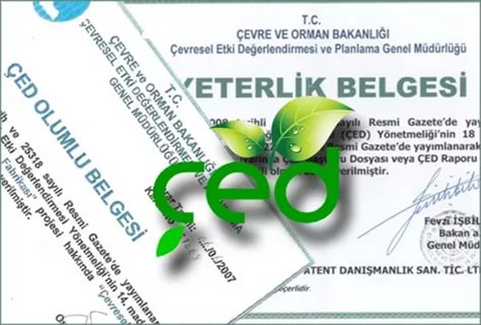 7.08.2023
ÇEVRE DANIŞMANLIK HİZMETLERİ
Projelerin inşaat ve işletme aşamalarında yapılan çevresel izleme ve kontrol çalışmaları 
 Emisyon ön izni ve emisyon izni danışmanlık hizmetleri
 Atık yönetimi ile ilgili danışmanlık hizmetleri
 Gürültü ile ilgili danışmanlık hizmetleri
 Arıtma tesisleri kirlilik yükü hesapları ve atıksu karakterizasyon çalışmaları
 Atıksu arıtma tesislerinin fizibilite raporlarının hazırlanması
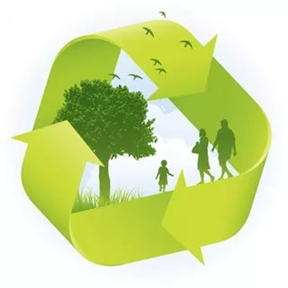 7.08.2023
YENİLENEBİLİR ENERJİ
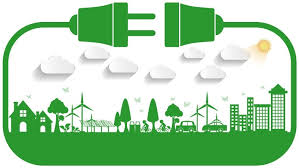 7.08.2023
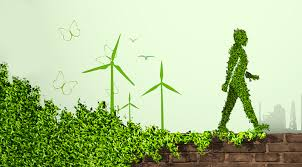 YENİLENEBİLİR ENERJİ
Yenilenebilir Enerji, sürekli devam eden doğal süreçlerdeki var olan enerji akışından elde edilen enerjidir. Bu Güneş enerjisi,
Rüzgar enerjisi,
Hidrolik (hidroelektrik) enerjisi,
Jeotermal enerjisi,
Biyokütle enerjisi (biyoyakıt enerjisi de dahil),
Hidrojen enerjisi,
Dalga enerjisi,
Gelgit enerjisi,
olarak sıralanabilir.
7.08.2023
İKLİM DEĞİŞİKLİĞİ
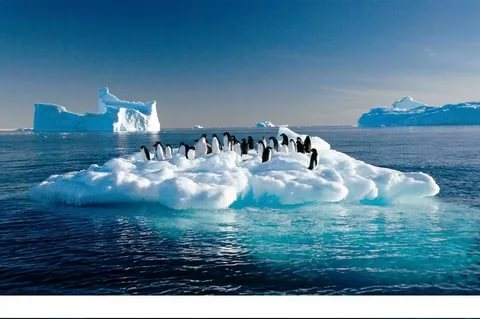 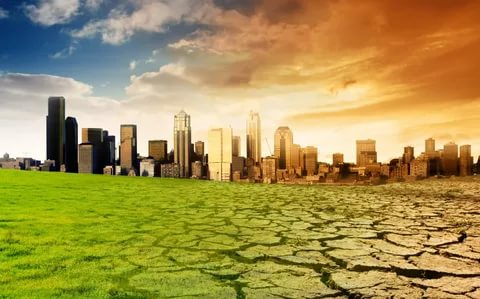 7.08.2023
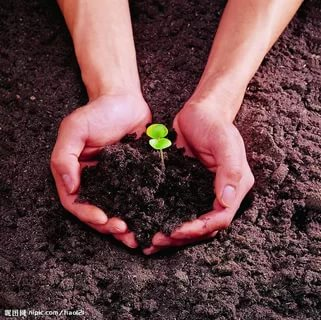 İKLİM DEĞİŞİKLİĞİ
Sera gazı emisyonlarının ölçümü ve azaltılması
  Karbon ayak izi hesaplaması ve karbon piyasası
Doğal kaynak kullanımının azaltılması ve yenilenebilir enerji kaynaklarına yönelim
7.08.2023
ÇEVRE MÜHENDİSİ KİMDİR?
Peyzaj mimarı?
Ağaç?
Çevreyi güzelleştir?
Kaldırım mühendisi?
Çöpçü
…
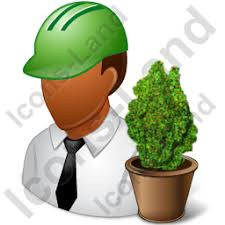 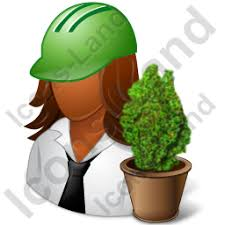 7.08.2023
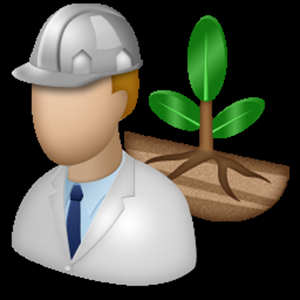 ÇEVRE MÜHENDİSİ KİMDİR?
Hava, su, toprak gibi doğal kaynakların en                   
    iyi biçimde kullanılması, 
 bunların kirlenmesine neden olan etkenlerin  
    kaynaklarında kontrolü ve yok edilmesi,
 kirlenmenin yol açtığı estetik ve ekonomik 
    kayıpların önlenmesi,
 insan sağlığına uygun çevre koşullarının 
    yaratılması konularında çalışan  ve her türlü çevre sorununa teknik düzeyde çözüm üretir.
 ÖZETLE; çevre kirliliğinin önlenmesi konularında multidisipliner olarak çalışırlar.
7.08.2023
ÜNİVERSİTELER
TURİZM ALTYAPI BİRLİKLERİ
KAMU KURUMLARI,  BELEDİYELER
ÖLÇÜM LABORATUVARLARI
SANAYİ TESİSLERİ VE BÜYÜK ÖLÇEKLİ İŞLETMELER
ATIK TOPLAMA,GERİ KAZANIM TESİSLERİ
KATI ATIK DEPOLAMA TESİSLERİ
LPG İSTASYONLARI
ARITMA TESİSLERİ
ÇEVRE DANIŞMANLIK ŞİRKETLERİ
MÜHENDİSLİK BÜROLARI
ÇEVRE MÜHENDİSİ NERELERDE ÇALIŞIR?
ÇEVRE 
MÜHENDİSİ
7.08.2023
ÇEVRE MÜHENDİSİ NE İŞ YAPAR?
- Etüd, fizibilite, proje,
- Araştırma, geliştirme ve planlama,
- Danışmanlık ve eğitim,
- Kontrollük,
- Deneme işletmesi, muayene ve kabul,
- Uygulama ve işletme yönetimi,
- Keşif-şartname-ihale dosyası hazırlama ve düzenleme,
- Hakediş ve kesin hesap,
- Numune alma, deney, ölçüm, analiz ve modelleme
7.08.2023
İŞ HAYATI
Hedef (Hangi alanda çalışmak istiyorum?)
İstek (İşinizi sevin)
Kendini geliştirmek
Staj 
Mesleki eğitimler
Düşünme
Araştırma
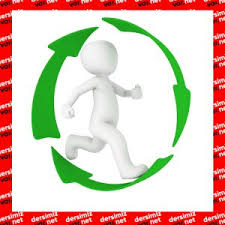 7.08.2023
LABORATUVAR OLANAKLARI
Enstrümental Analiz Laboratuvarı
Mikrobiyolojik Analiz Laboratuvarı
Atıksu Arıtma Laboratuvarları
Kimyasal Analiz Laboratuvarları
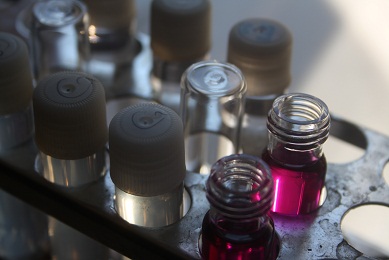 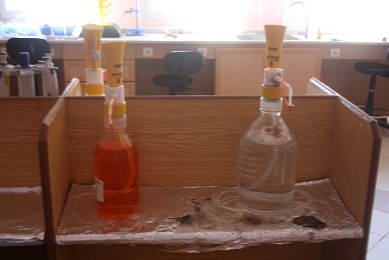 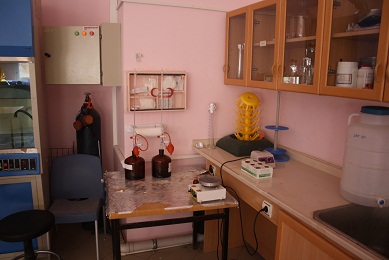 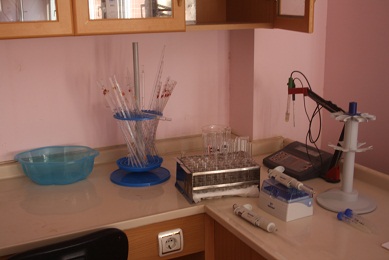 7.08.2023
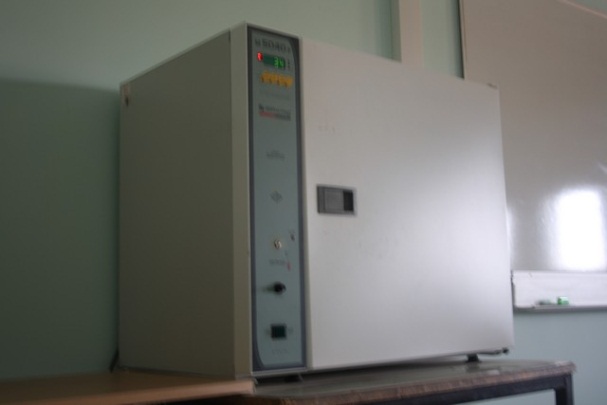 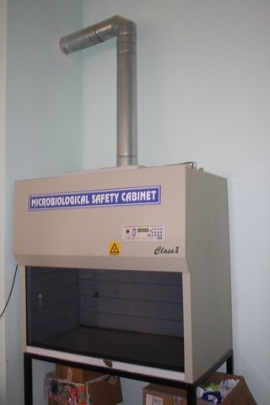 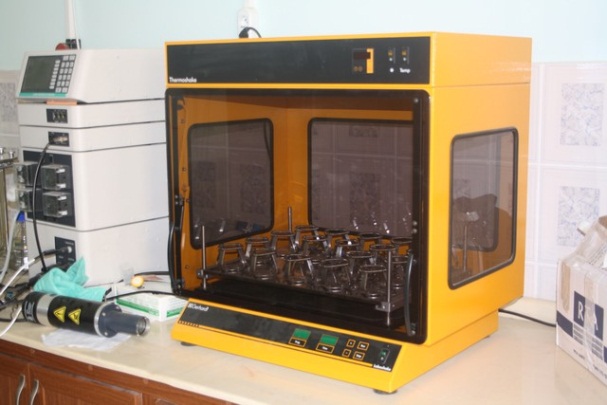 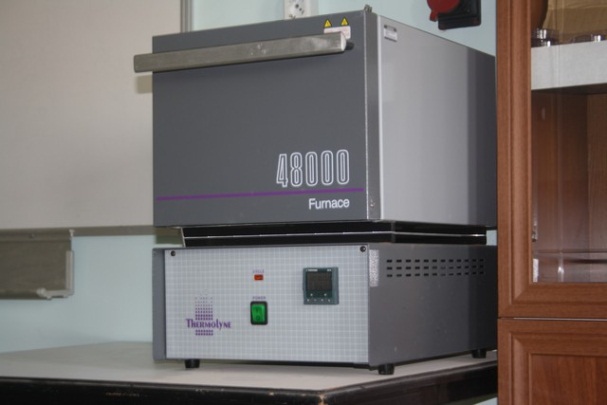 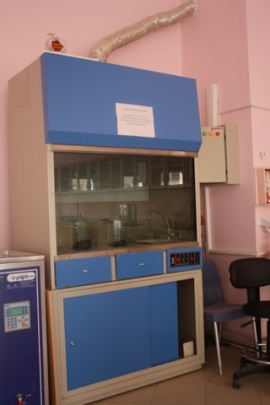 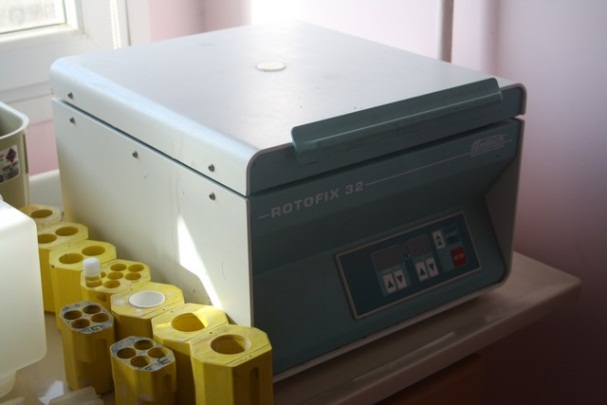 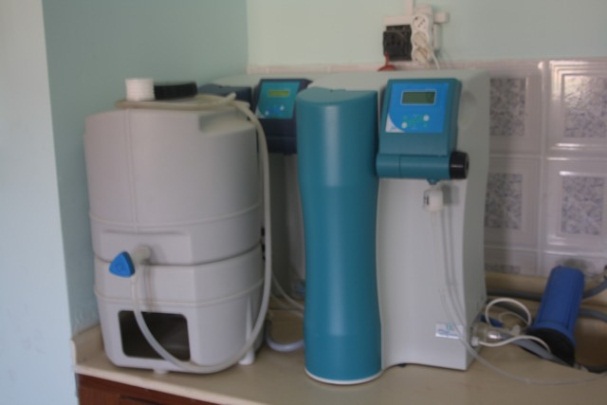 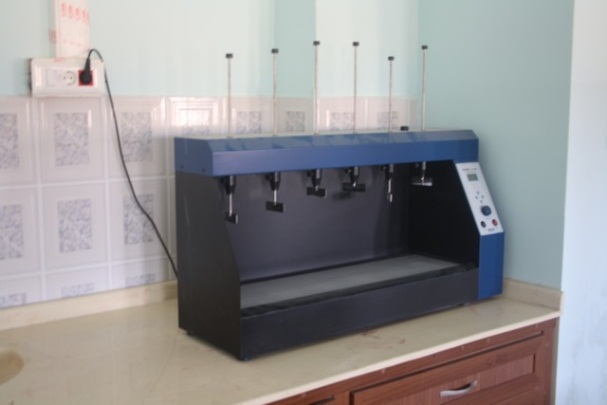 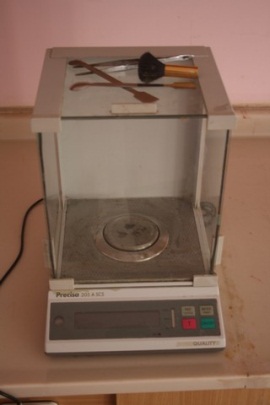 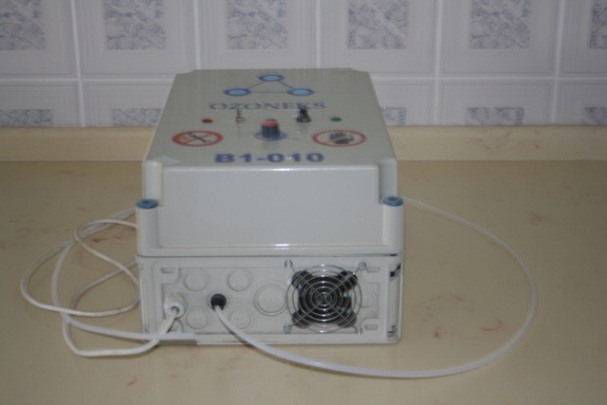 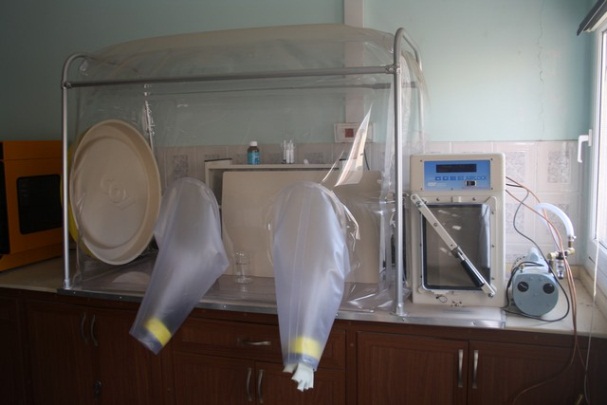 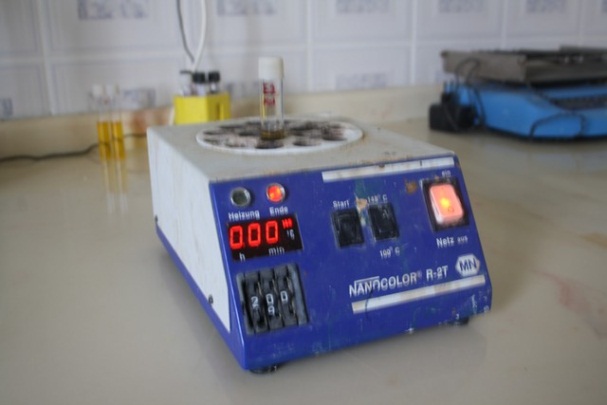 7.08.2023
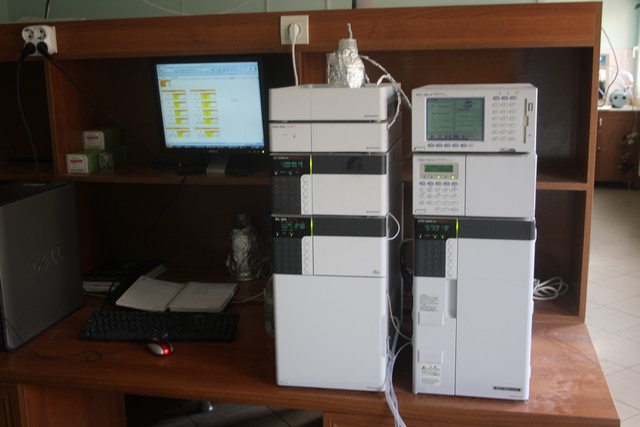 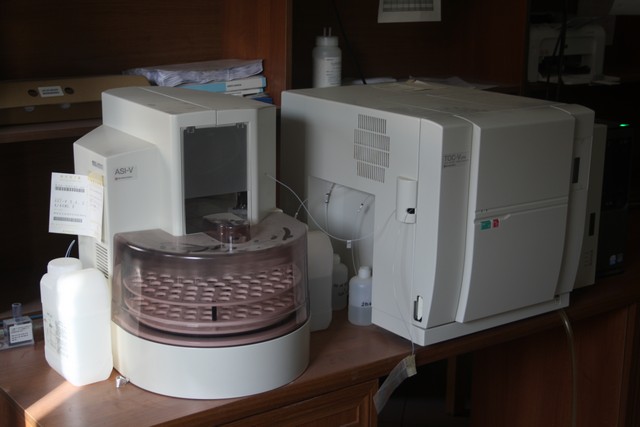 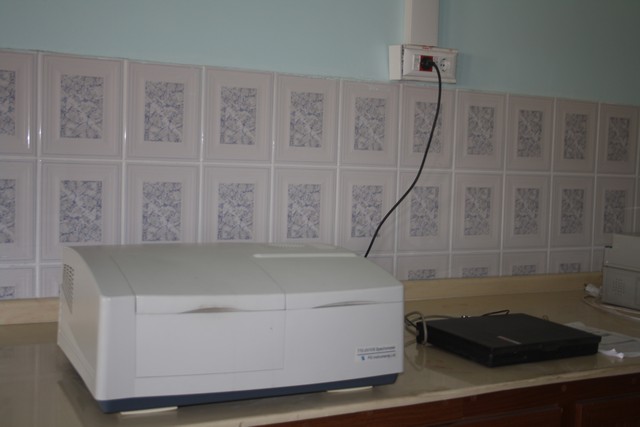 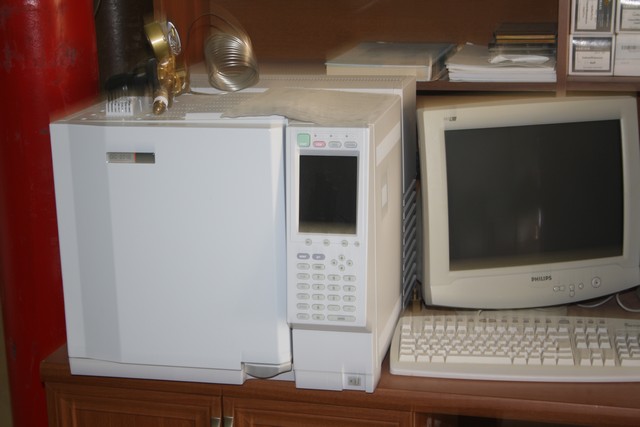 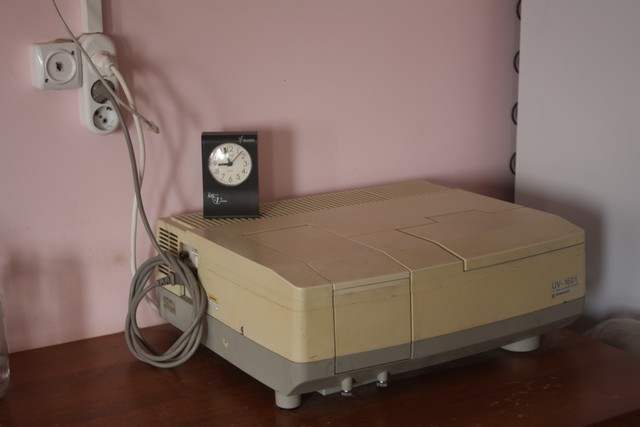 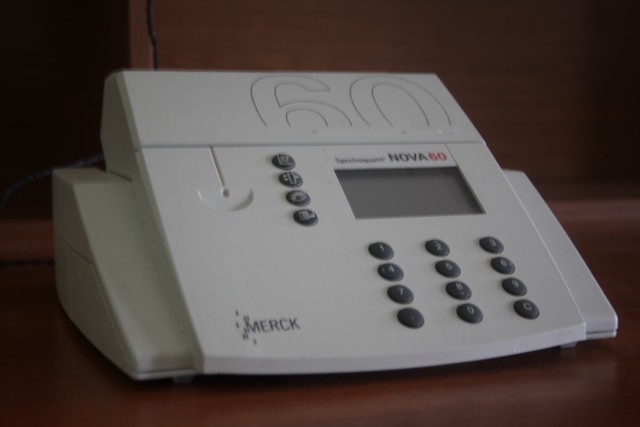 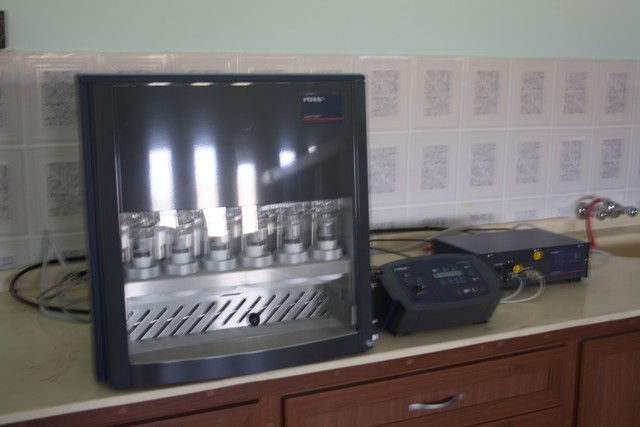 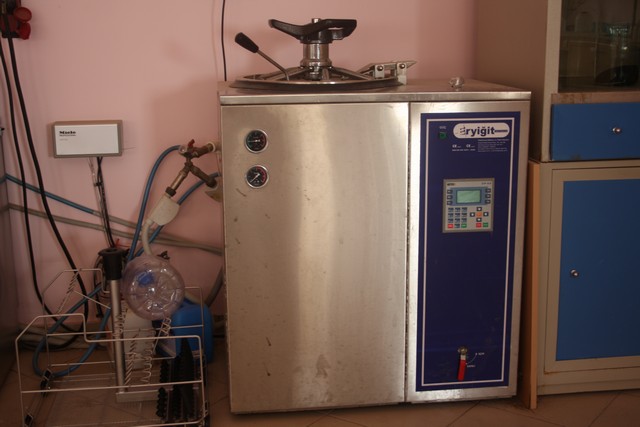 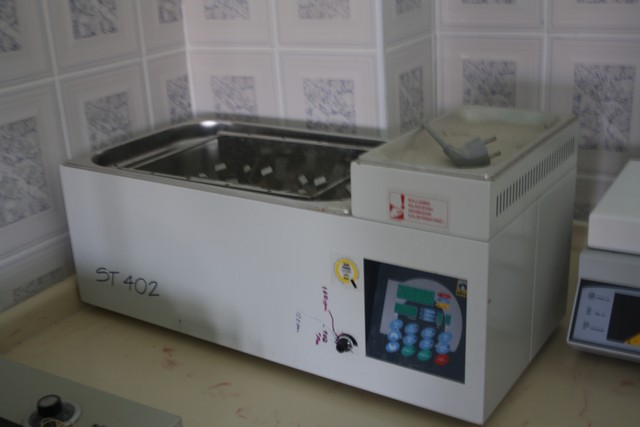 7.08.2023
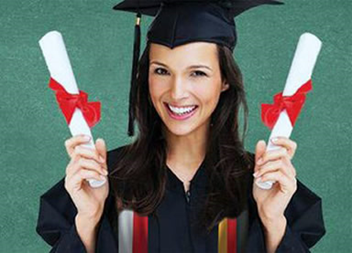 Çift Anadal/Yandal*
Öğrenciler ilan edilen çift anadal/yandal programlarına ilanda belirtilen başvuru formu ve kayıtlı olduğu lisans programındaki not transkripti ile birlikte çift anadal veya yandal programı açılan ilgili Fakülte veya yüksekokula şahsen başvuru yaparlar. 

Kontenjandan fazla başvuru yapılması durumunda ise genel not ortalaması göz önünde bulundurularak bir sıralama yapılır.
7.08.2023
ERASMUS ÖĞRENİM HAREKETLİLİĞİ*
Erasmus Öğrenim Hareketliliği Programı Çevre Mühendisliği Bölümünün anlaşmalı olduğu üniversite Bialystok University of  Technology’dir.

Başvuru Şartları:
Harran Üniversitesi kayıtlı öğrencisi olmak,
En az bir ders dönemini tamamlamış olmak (Hazırlık sınıfı öğrencileri başvuruda bulunamaz).
Önlisans ve lisans öğrencileri için en az 2.20/4.0, Lisansüstü-Doktora öğrencileri için en az 2.5/4.0 not ortalamasına sahip olmak

Erasmus+ Sınav Sürecine İlişkin Bilgiler
Erasmus+ Yabancı Dil Sınavı ingilizce yapılacaktır.
Sınav yazılı olacaktır.  Sözlü mülakat yapılmayacaktır.
2014/2015 Akademik Yılı Erasmus+ programı öğrenci başvurularını değerlendirmede kullanılacak değerlendirme ölçütleri ve ağırlıklı puanlar şu şekildedir.
Erasmus+ Öğrenim Hareketliliği; GANO x %50 + Dil Seviyesi x %50
    Erasmus + Staj Hareketliliği; GANO x %50 + Dil Seviyesi x %50


*http://erasmus.harran.edu.tr/tr/basvuru/basvuru-kosullari-ogrenci/
7.08.2023
Önemli Linkler
https://harran.edu.tr/
https://harran.edu.tr/cms/Upload/file-pdf/page5-f167b420-f6aa-4082-a807-79382a990b4e.pdf
https://obs.harran.edu.tr/
http://uok.harran.edu.tr/
http://ogrenci.harran.edu.tr/
http://web.harran.edu.tr/cevre
http://web.harran.edu.tr/muhendis/
http://ue.harran.edu.tr/
7.08.2023